Week 1
QSR
Smart POS Exception Reporting

Business Insights

Drive-thru
Week 2
Retail
Cloud VMS & Extended Storage

Smart POS Exception Reporting

Business Insights
+
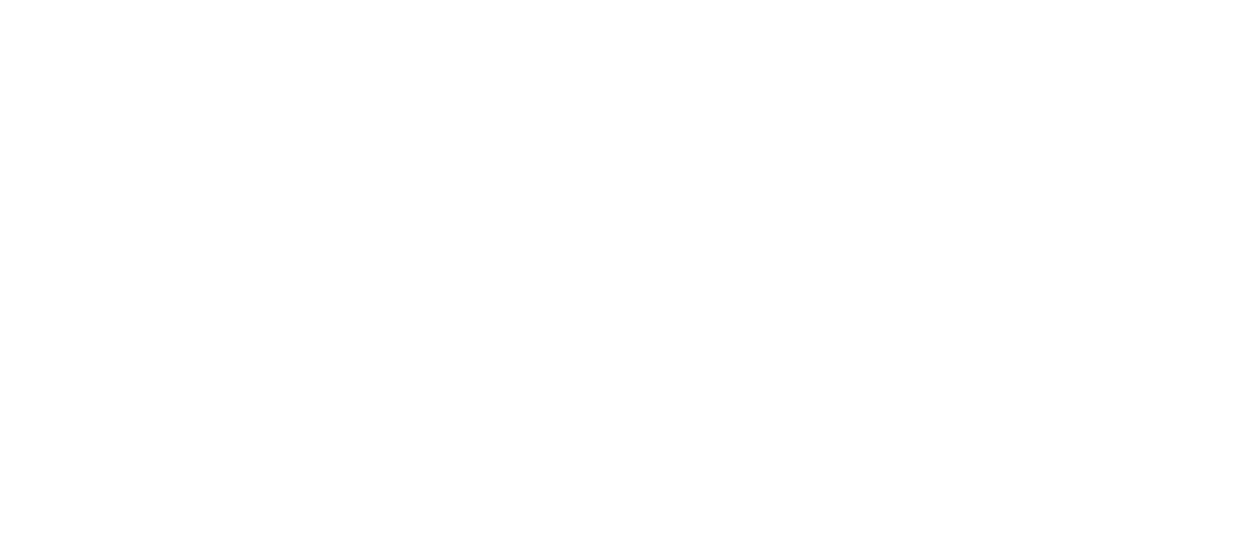 Training Series
Week 4
C-Stores & Carwash 
Incident Reporting & Cloud StoragePOS Reporting & Business Insights
Week 3
Grocery 
Smart POS Exception Reporting + Integrated VMS
Business Insights & Encrypted Video Download
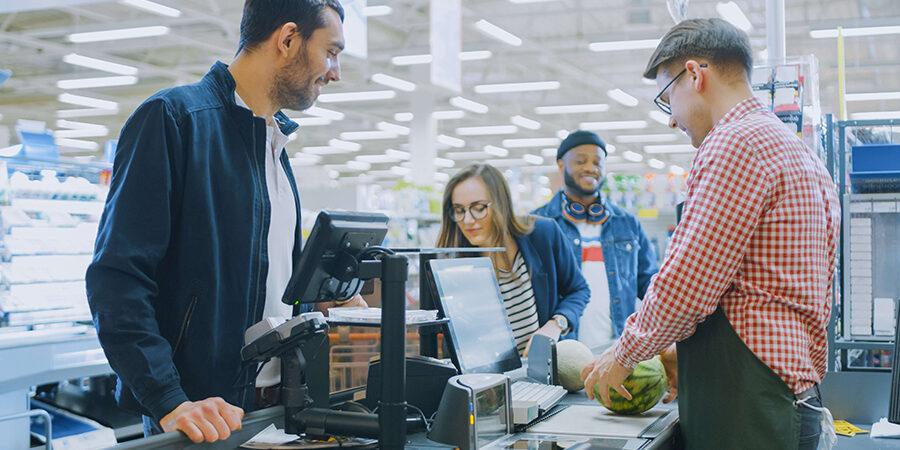 Smart POS Exception Reporting + Integrated VMS
Driving Profitability
Business Drivers
High Level Solution Diagram & Use Cases
Exception Based Reporting Demo
Case Studies
Competition
Sales Summary:  Buyers & Pitch
FAQs
+
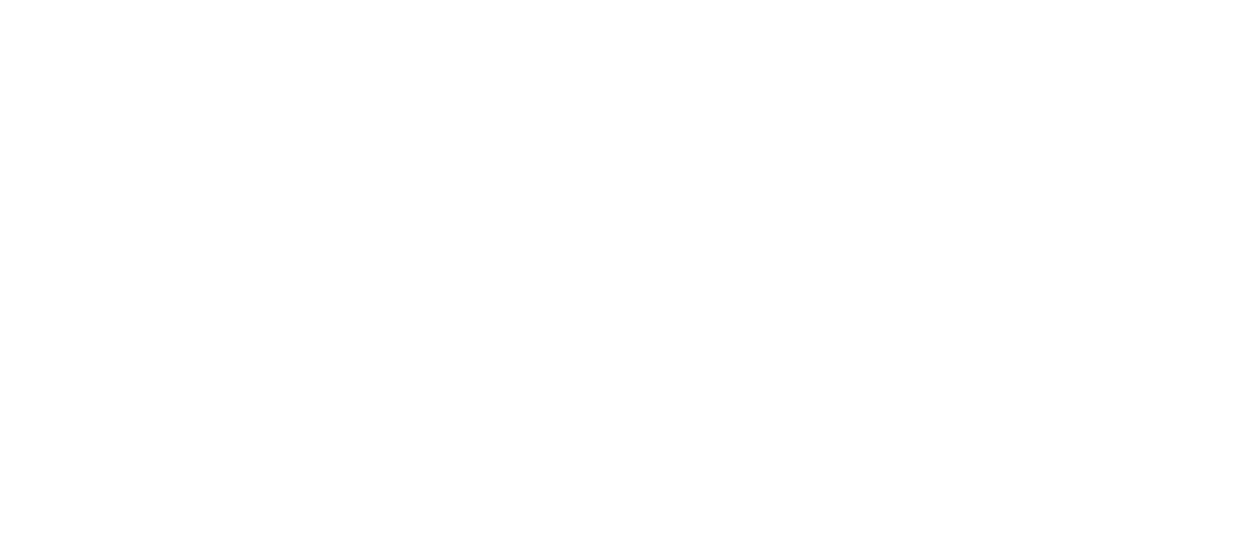 Training Agenda
Sales Drivers for Grocery POS Exception Reporting
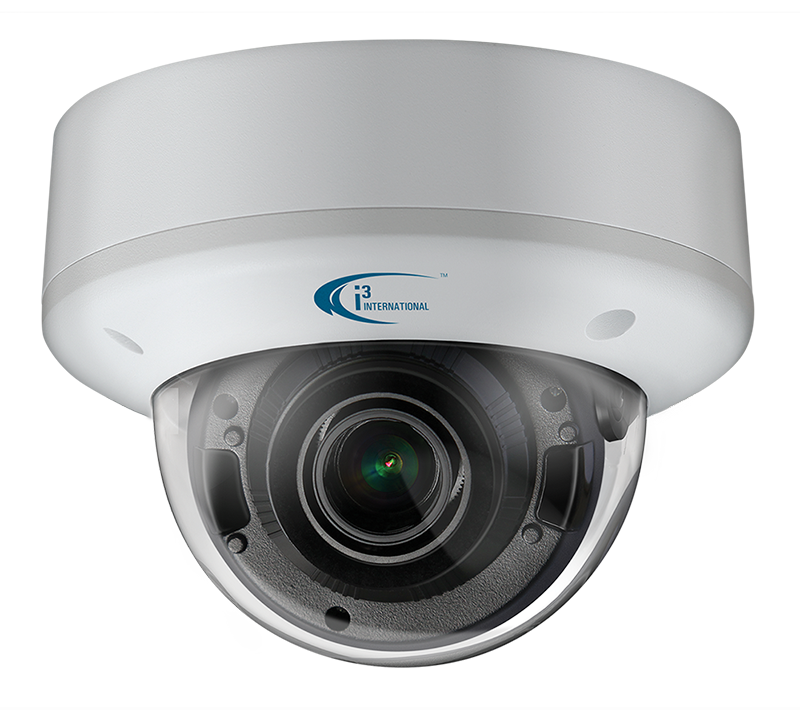 Network restrictions make it harder for grocery team members to access systems
Consolidation and mergers in the EBR space - increased solution cost and reduced personalized service
Need to control loss and eliminate internal theft 
Shortage in labor - need to reduce AP group’s time for investigations
Tougher PCI/PII Compliance needs are forcing some operators to change platforms
Adding new locations or expanding or remodeling stores
Contract expiration on current vendor- cost cutting opportunity
Fiscal year end - tax benefits and budget overflow for tech spend
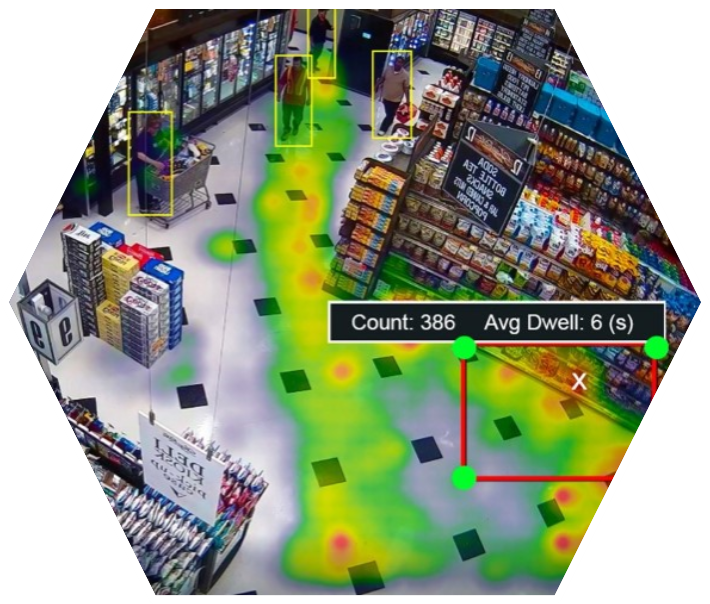 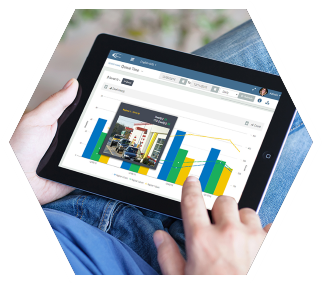 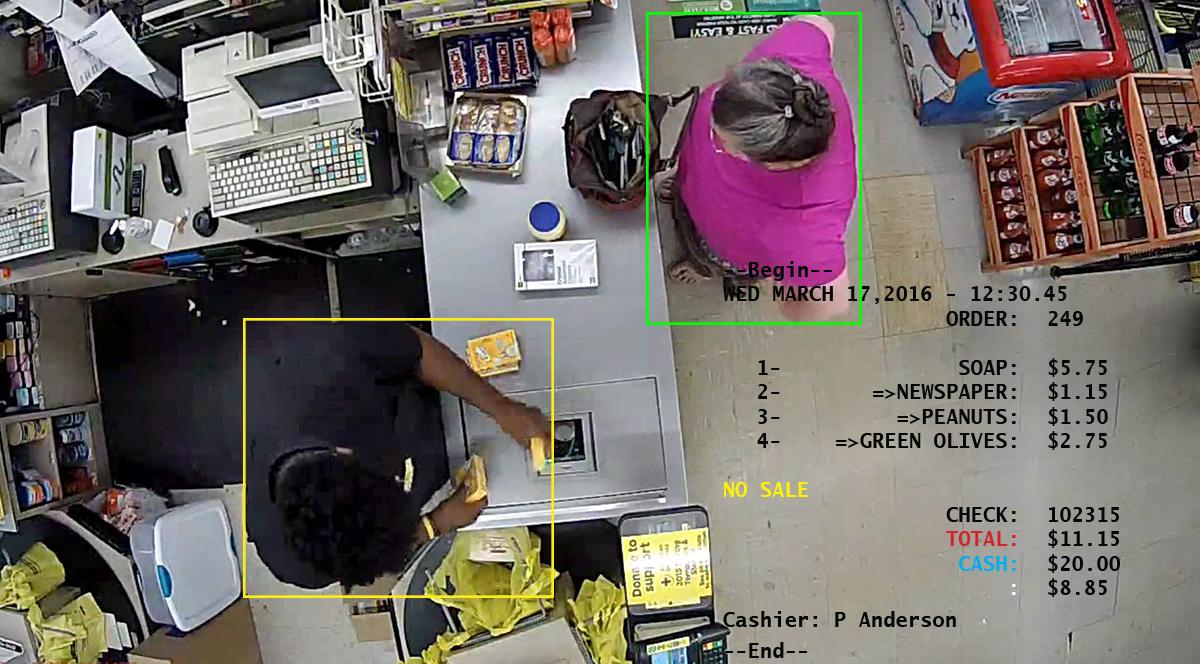 High Level Solution Diagram of Grocery Network Topography
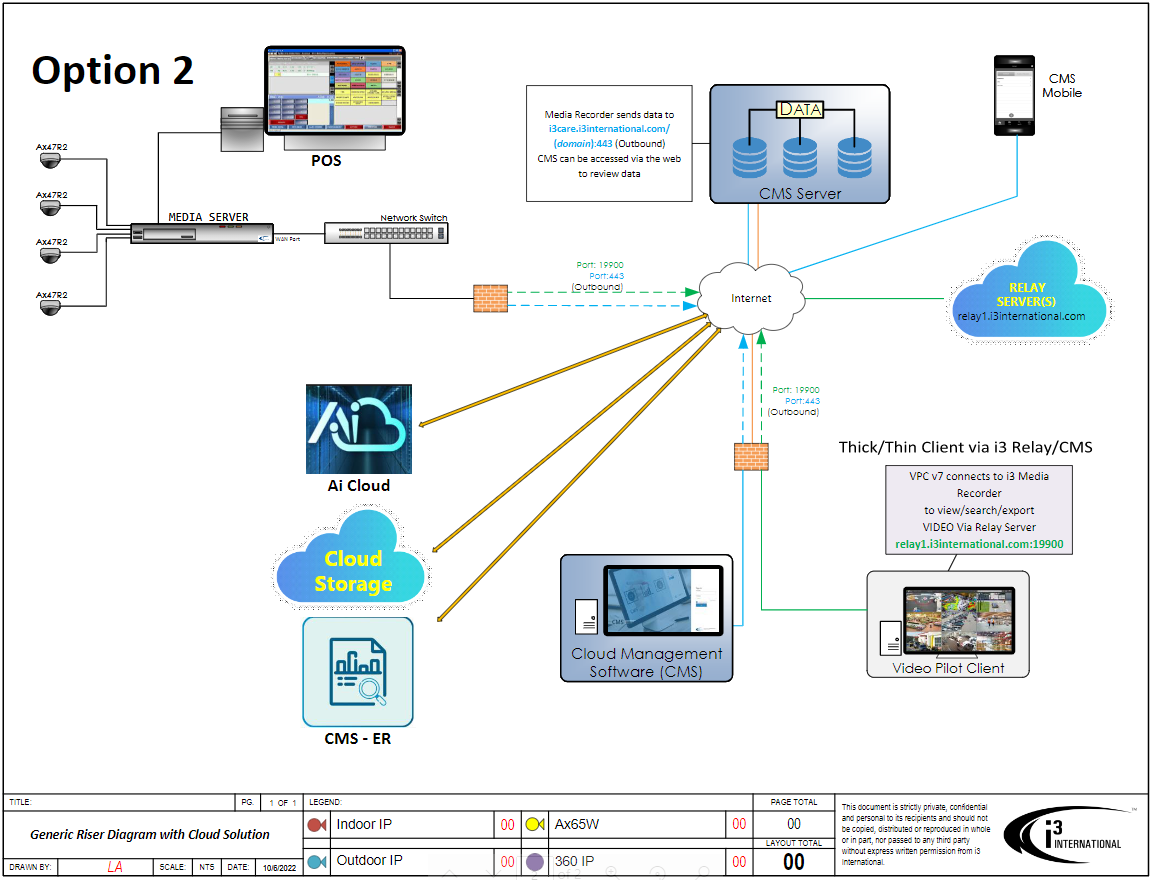 VPN
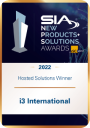 High Level Solution Diagram - Cloud POS integration
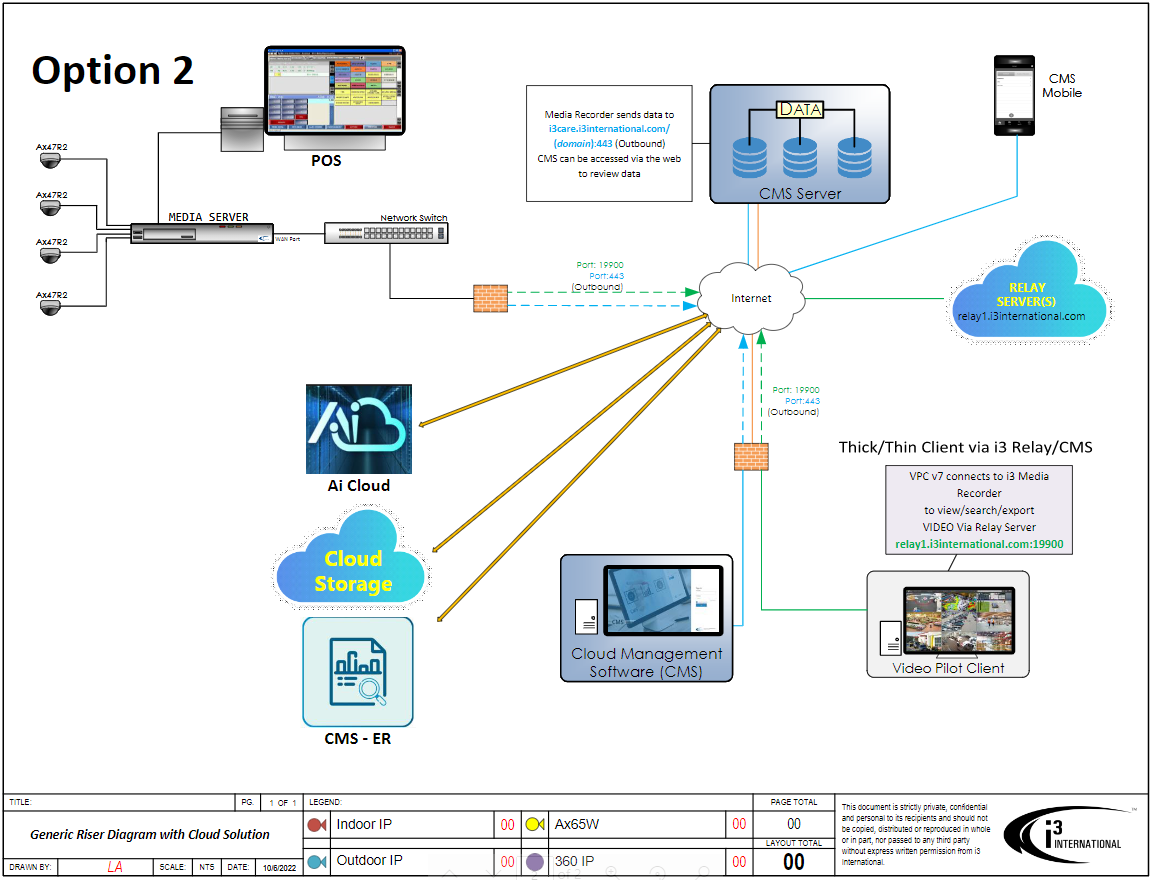 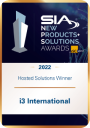 Challenges for Grocery Loss Prevention Teams
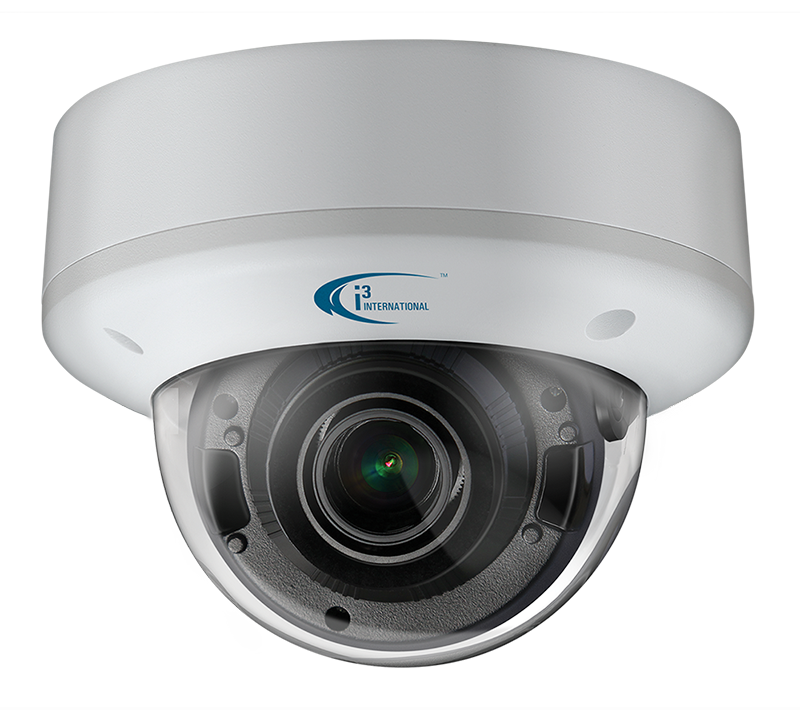 Grocers want to find a cost effective, versatile video solution that can be securely accessed and managed to improve security, reduce theft & enhance customer service. 
Vendors must show that they can achieve a positive ROI for the organization in six months or less.
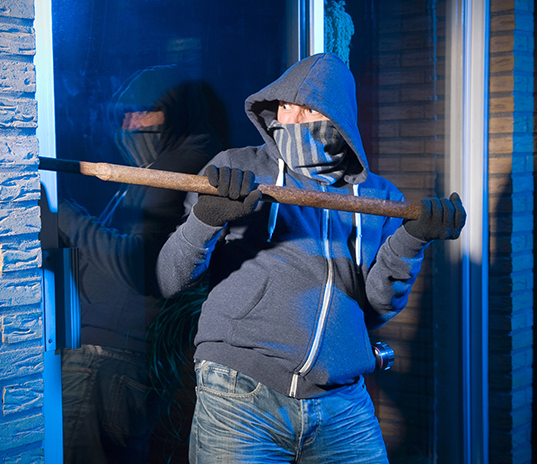 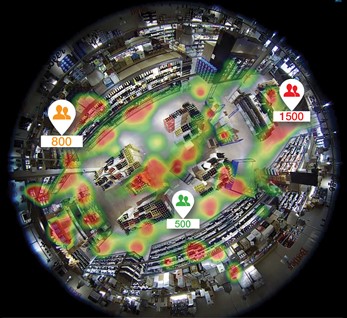 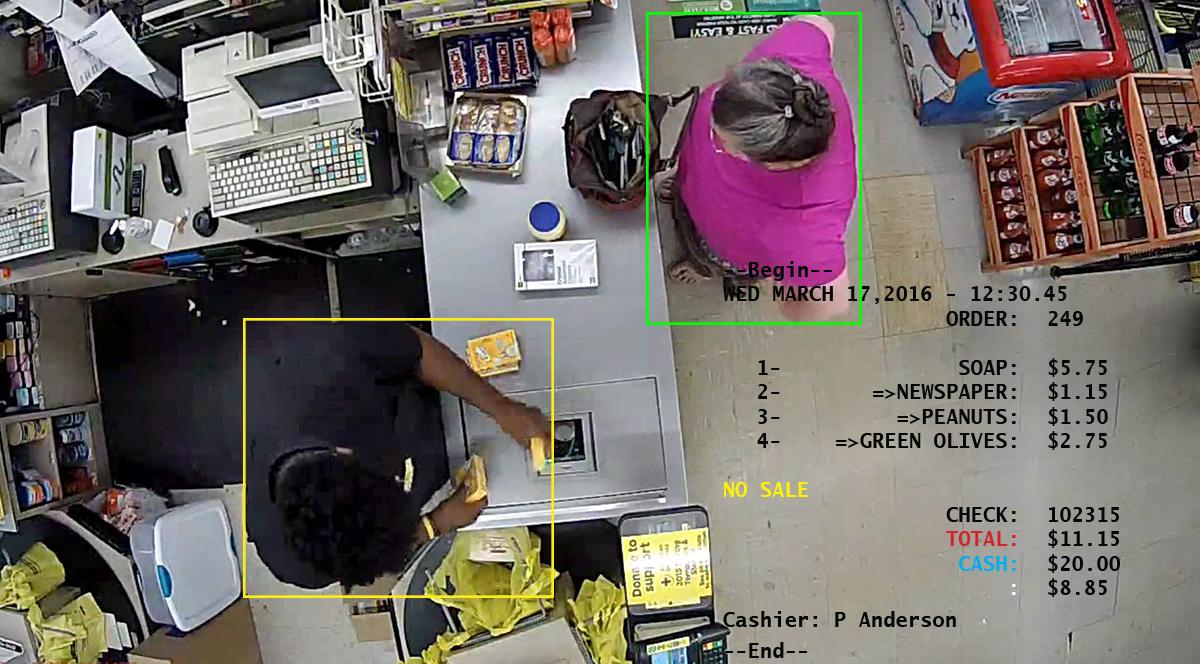 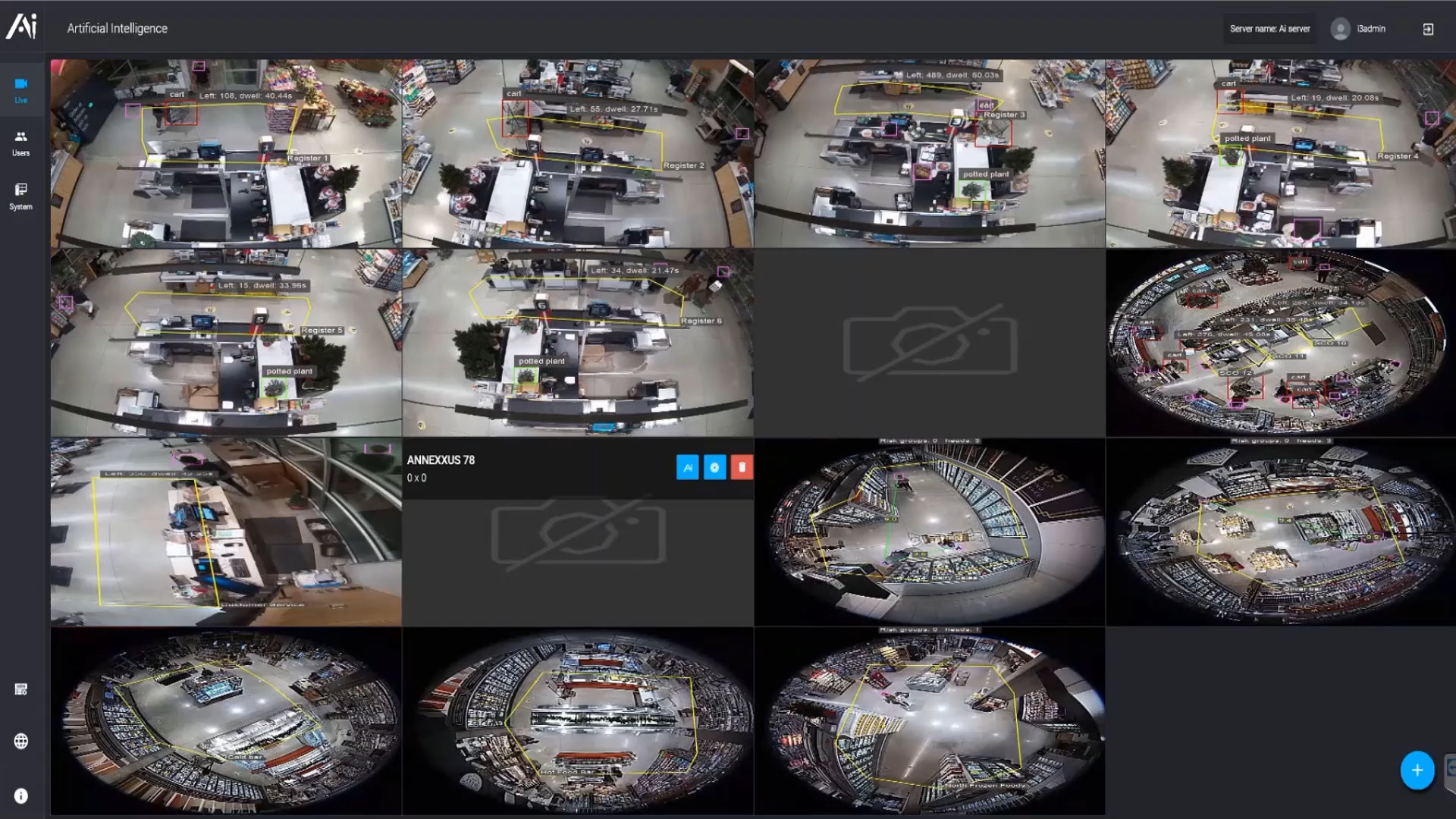 How AI & machine learning can benefit the grocery segment
Play Video
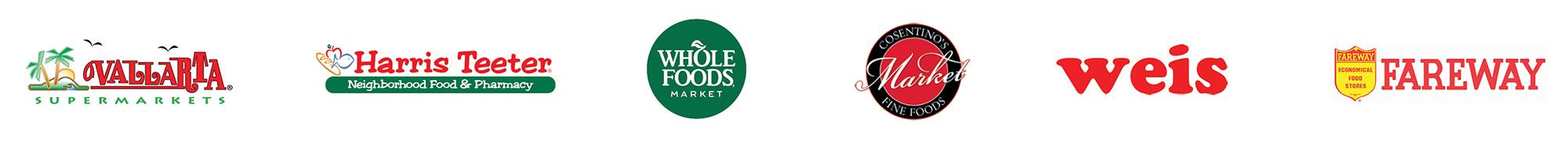 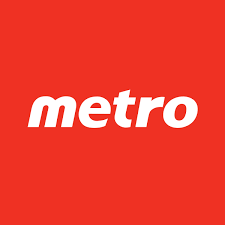 [Speaker Notes: Benefit of i3's smart video solution]
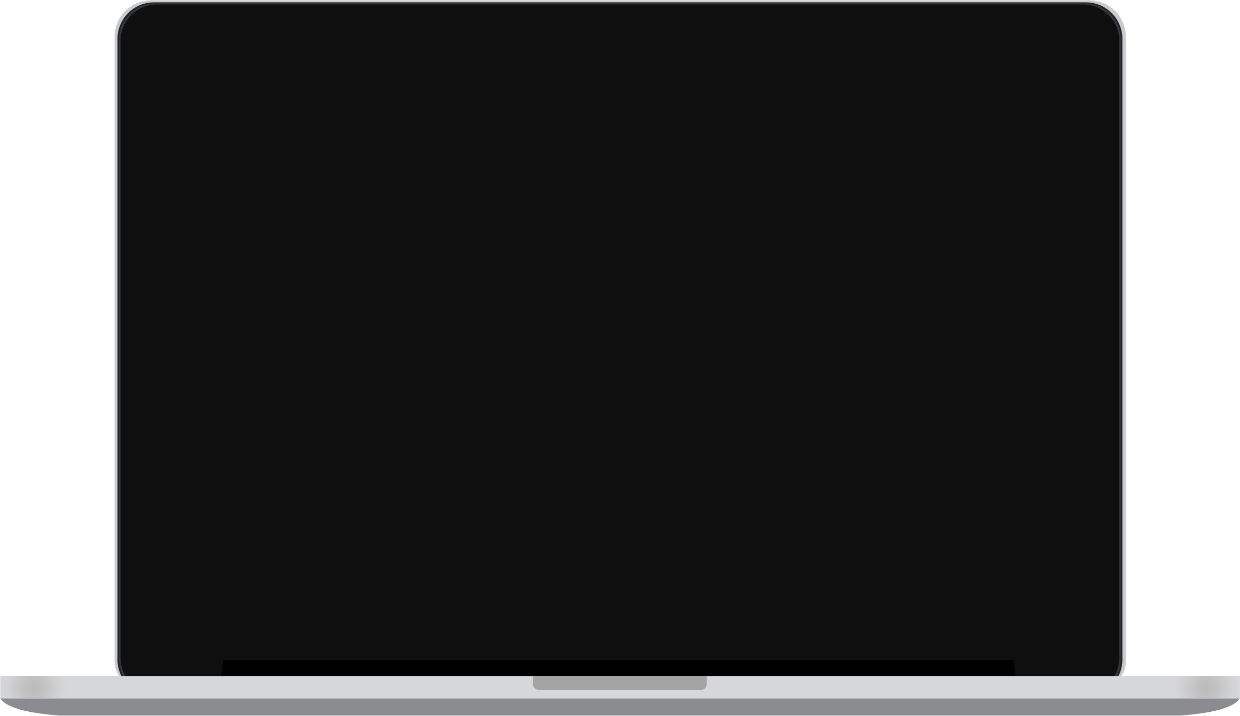 Stop employee theft at the till by using i3’s data analytics engine
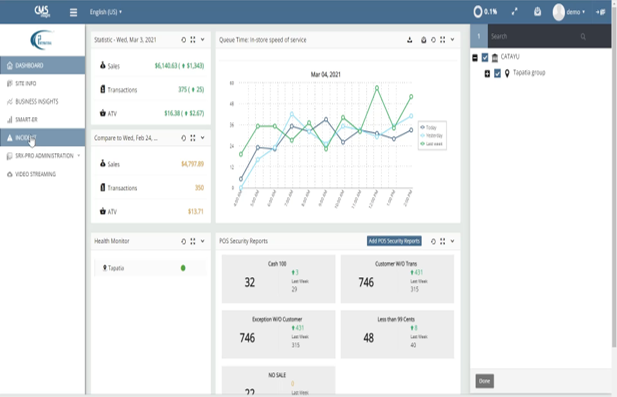 By integrating video with  POS data and applying i3’s data analytics engine, operators can detect potential theft due to till manipulation before it become rampant.
Play Video
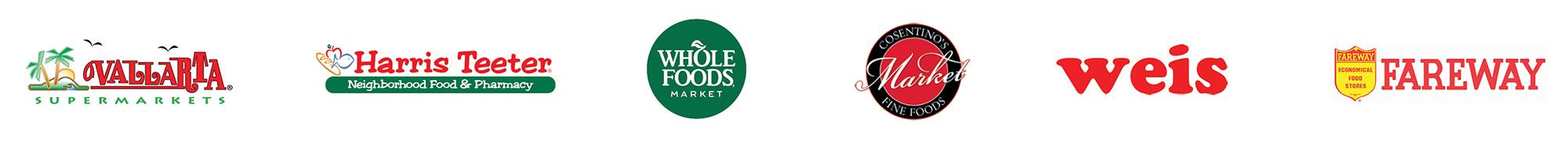 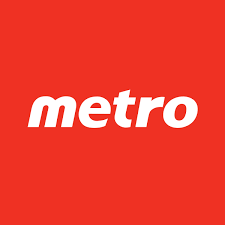 [Speaker Notes: Benefit of i3's smart video solution]
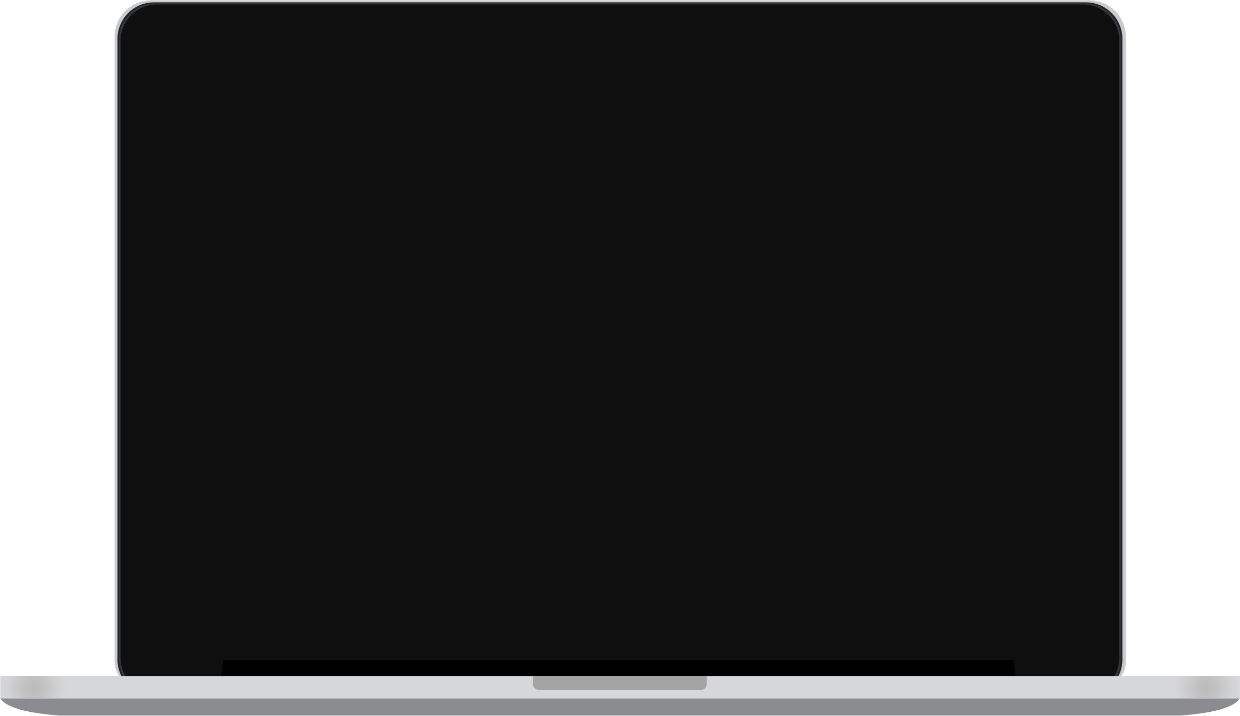 Detect and deter refunds & suspended transactions
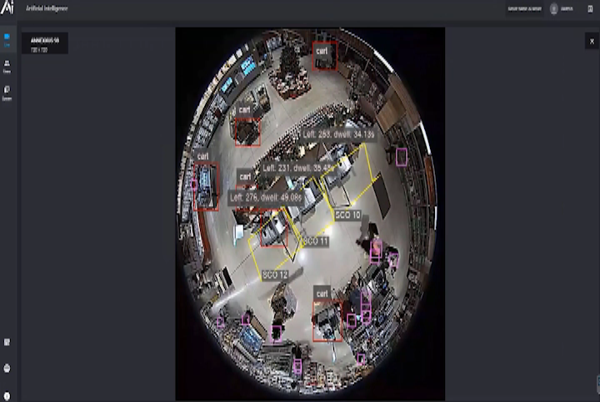 i3’s patented video analytics engine with integrated POS data can help detect and deter suspended transactions and refunds without customers
Play Video
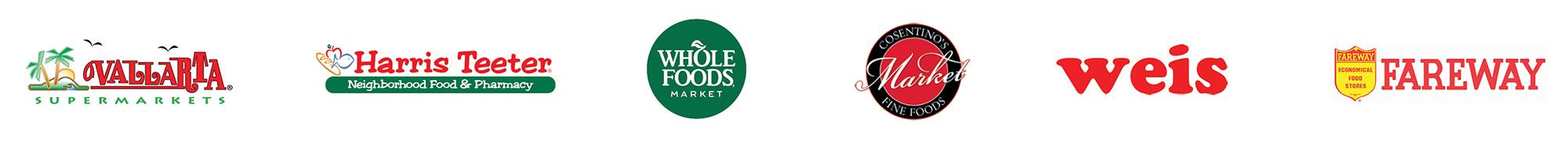 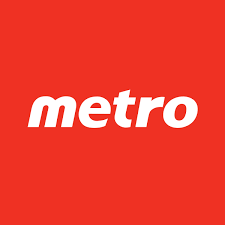 [Speaker Notes: Benefit of i3's smart video solution]
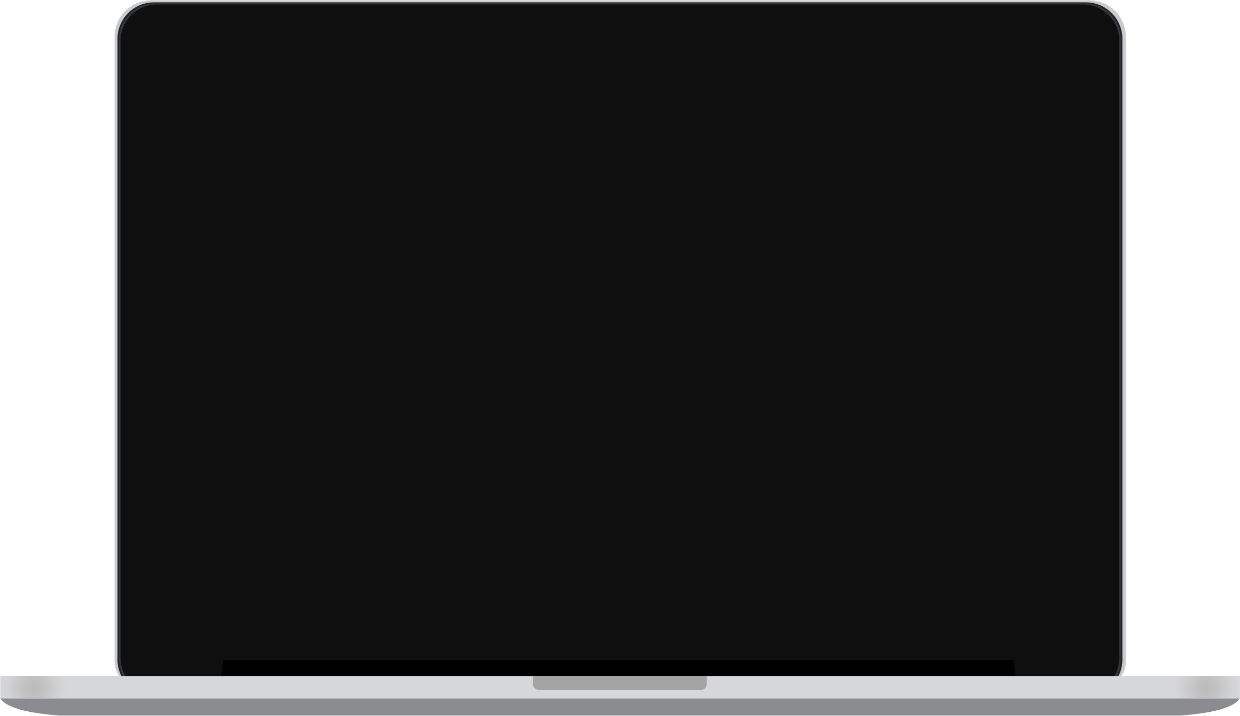 Search through large amounts of video quicker with the use of AI
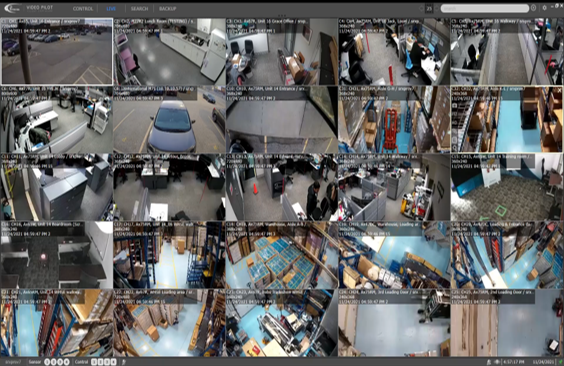 Play Video
Using i3’s patented video analytics engine users can search for faces, LPR and the color of the vehicle or clothes to speed up video review.
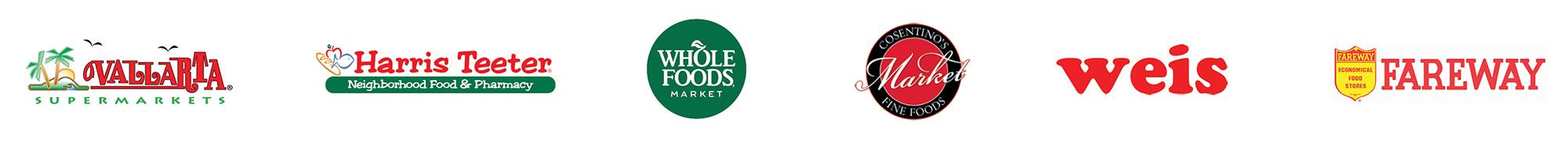 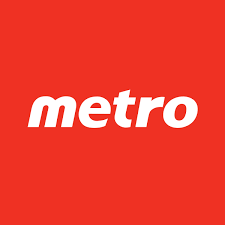 [Speaker Notes: Benefit of i3's smart video solution]
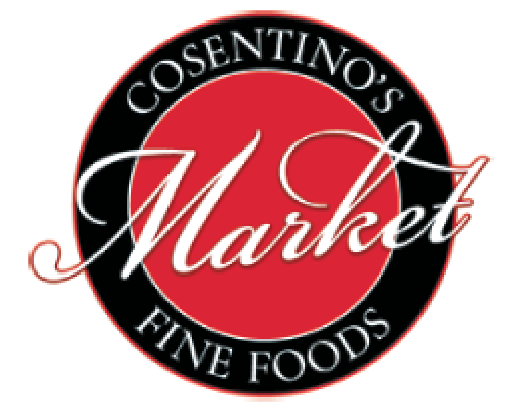 Case Study
VMS with POS Exception Reporting
31 locations with 1.3B in sales
100-130 cameras per store
Multiple media servers on site that needs to be accessed by multiple departments
Needed POS-EBR to be user friendly
Challenges
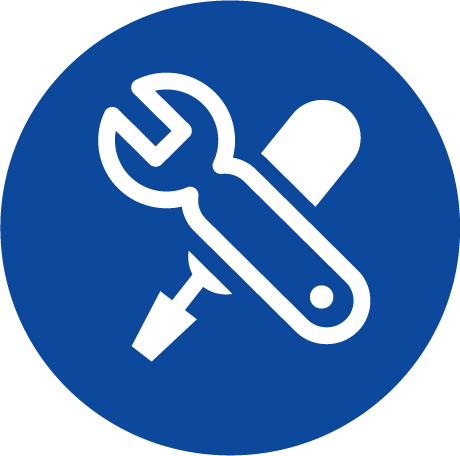 Regional chain that has to compete with larger brands
Customer Quote /Benefits
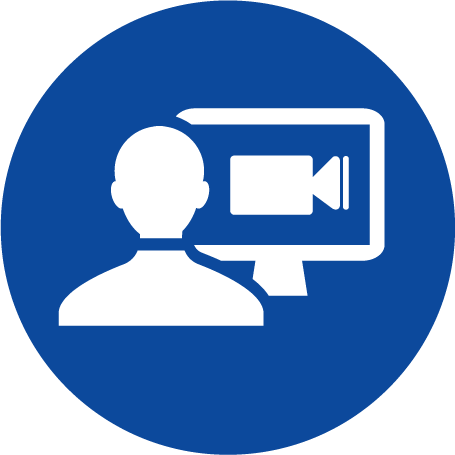 Fast growth, Small IT and LP team
“I would definitely recommend i3 to others.  When we have an issue, they are quick to respond, and we get all of our information in one place.” 
Chris Vandiver - Loss Prevention Manager, Cosentino's Food Stores
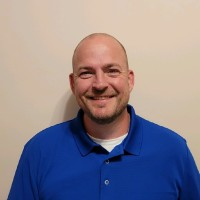 Always pushing for the best technology at the best price
Needed single pane login and view for all cameras
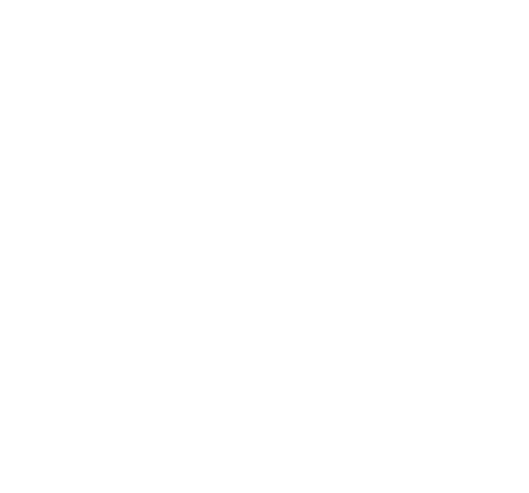 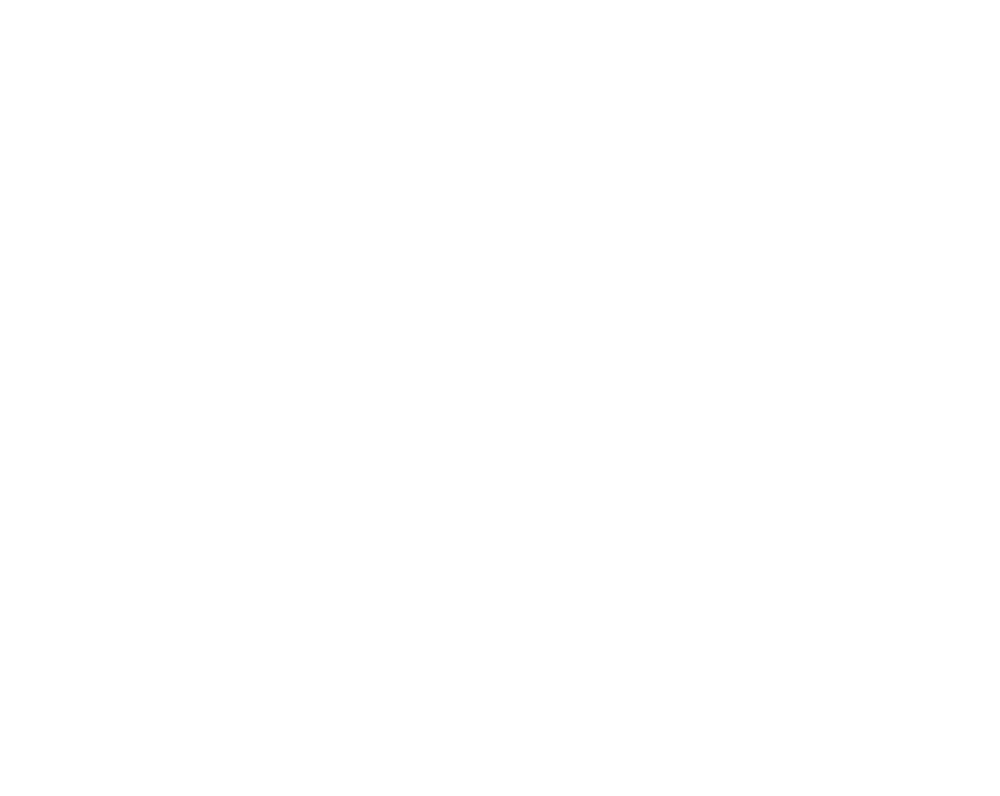 Top Referenceable Grocery Customers To Name Drop With Prospects
Competitive Landscape for Retail POS Exception Reporting
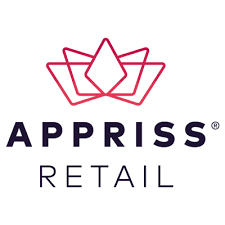 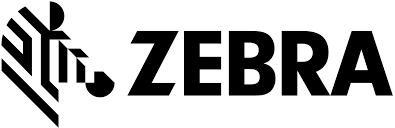 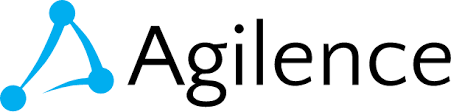 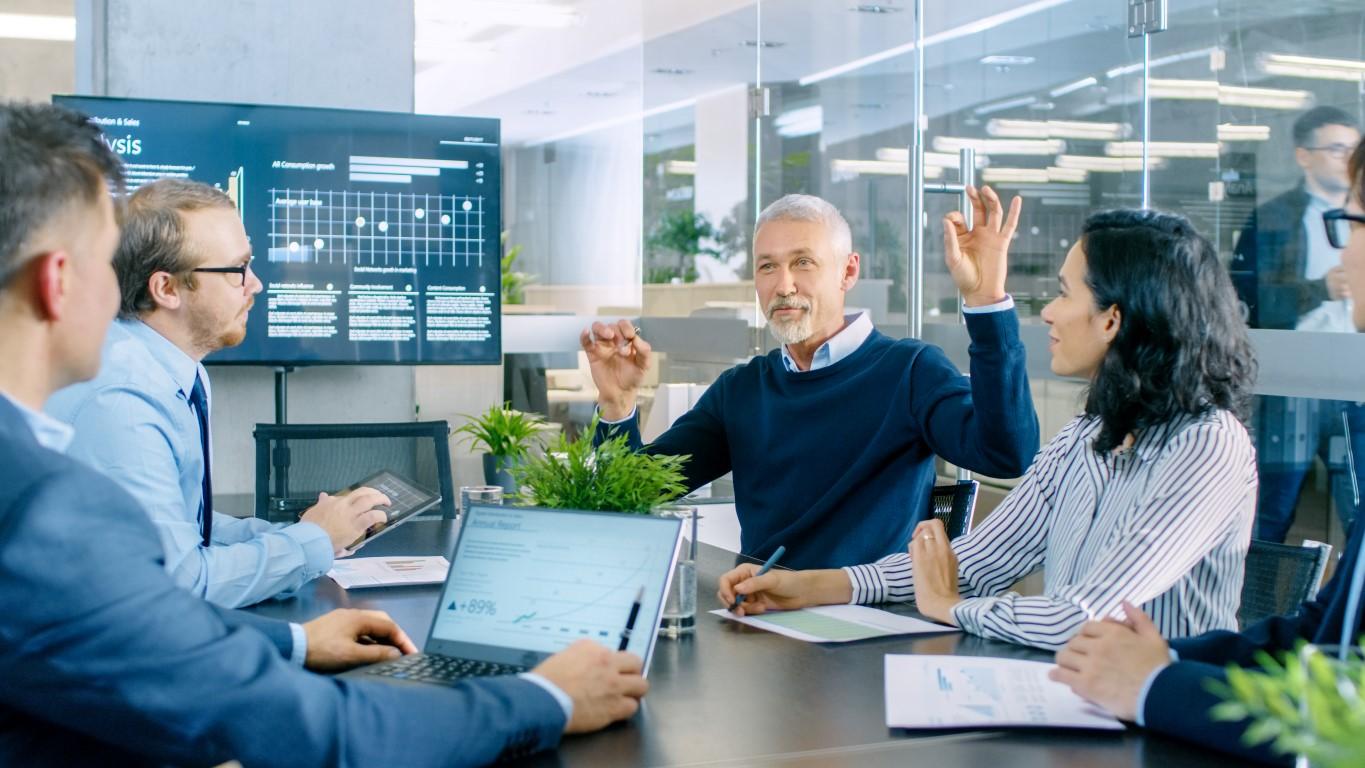 Initial Pitch
“Hi (first name of potential customer) ….My name is XYZ and our company has been working with many  grocers like “retail-name drop” Whole Foods, Weis Markets, Harris Teeter, to help extend their current video technology  platform to support AI with integrate POS.  Would you have some time to set up a meeting with a subject matter expert to share our use cases and benefits to retailers like you?”
Typical Decision Makers
Heads of AP/LP, IT, Risk Management
Owner
Sales Tips
Get the decision maker involved early
Ask pointed Discovery questions besides BANT:
Do you have a scalable cloud base video system?
Does you're existing EBR system integrate with video?
Does your current EBR system integrate with video analytics to enhance fraud detection? 
Tailor proposal with their needs with minimal options
Understand their costs and provide ROI
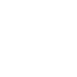 Typical Influencers 
District Manager or General manager
Ops/facility manager
Franchise Board, Investor Groups or Advisory Groups
Consultants and Secondary Vendors (POS companies)
Industry groups/sites: FMI, LPM, RILA, NRF
POS Exception Reporting - FAQs
What are the key business drivers for Grocery POS Exception Reporting & VMS tools?
What types of cameras are supported ?
What are the key stages in a POS implementation project?
What is the duration of a typical project ?
Will we support a POC? Maximum length?
What key integrations with other grocery apps and key POS systems are important to understand?
How do I pitch against someone who has Solink, Agilience or 3XLogic as their POS exception reporting tool?